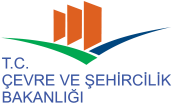 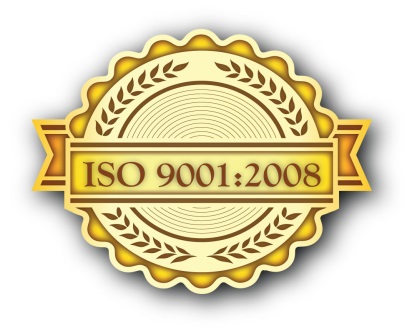 ÇEVRE VE ŞEHİRCİLİK BAKANLIĞI

İL MÜDÜRLÜKLERİ


TS EN ISO 9001:2008 
KALİTE YÖNETİM SİSTEMİ KURUM İÇİ BİLGİLENDİRME EĞİTİMİ
2017
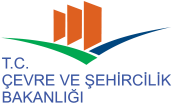 TS EN ISO 9001:2008 Kalite Yönetim Sistemi Kurum İçi Bilgilendirme Eğitimi
ISO 9001 NEDİR?

ISO 9001, tüm imalat ve hizmet şirketleri için 
hazırlanmış olan ve Kalite Yönetim Sistemi’nin 
gereklerini belirleyen uluslararası bir standarttır.

Kurumun mal veya hizmet üretimindeki tüm
 aşamaları belirleyerek, Kurumun kullanma 
kılavuzunu oluşturmak ve her defasında aynı 
kalitede sonucun alınacağı iş süreçleri yaratmayı 
amaçlamaktadır.
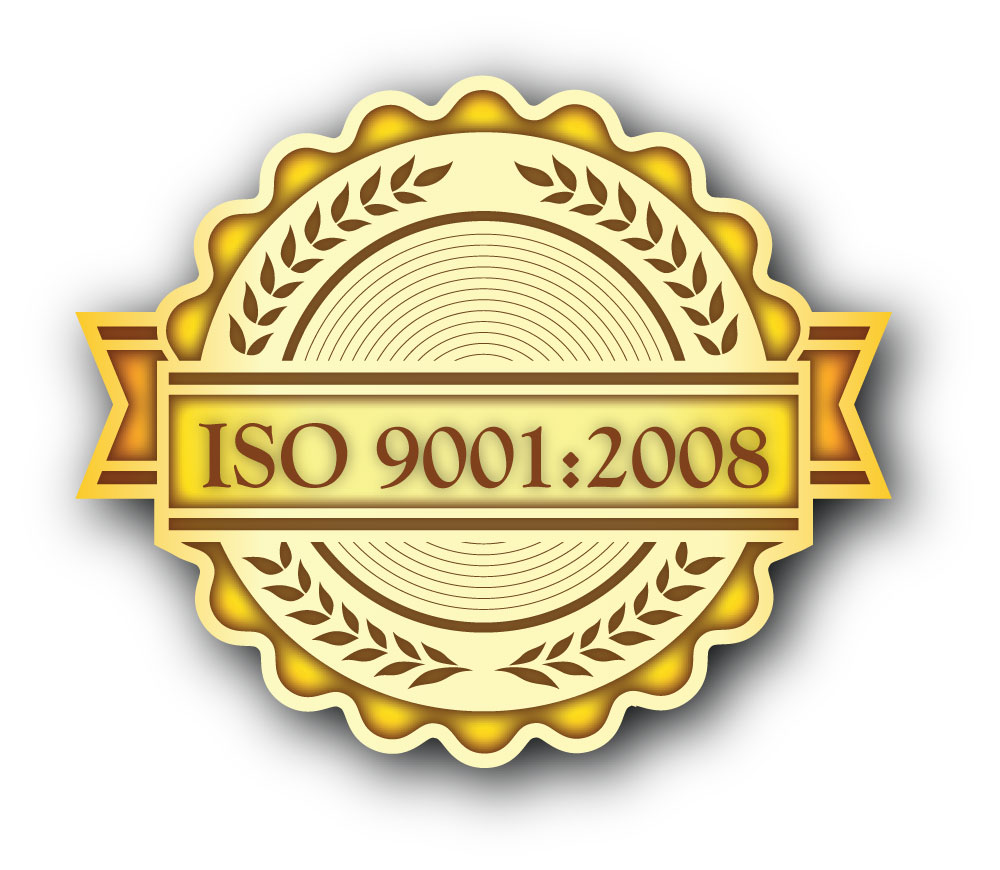 2
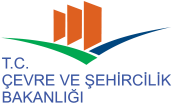 TS EN ISO 9001:2008 Kalite Yönetim Sistemi Kurum İçi Bilgilendirme Eğitimi
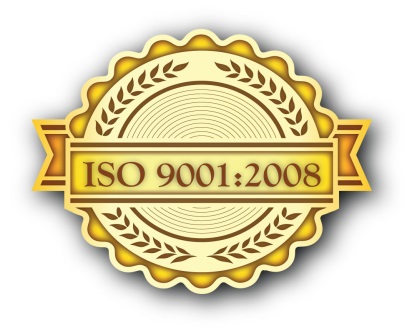 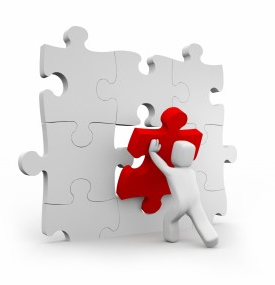 3
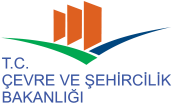 TS EN ISO 9001:2008 Kalite Yönetim Sistemi Kurum İçi Bilgilendirme Eğitimi
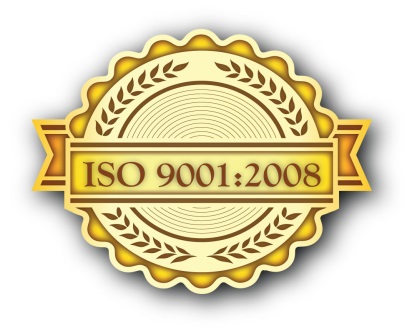 KALİTE BİR KURUMDA HERKESİN İŞİDİR

Herkes aynı zamanda bir müşteridir.
Kalite uyulması gereken minimum şartları belirtir.
Kalite üst yönetime etkin veri akışını sağlar.
Kalite sistemli çalışma metodudur.
  HİZMETTE KALİTENİN 
BİR DAVRANIŞ BİÇİMİ OLDUĞUNU VE 
SİZİNLE BAŞLADIĞINI UNUTMAYINIZ !
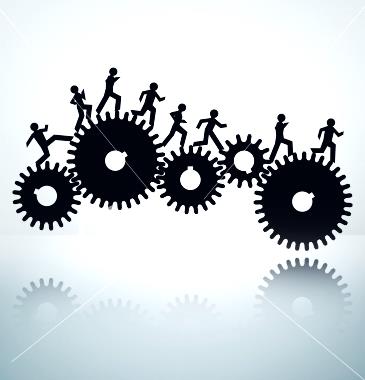 4
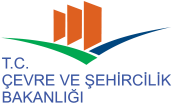 TS EN ISO 9001:2008 Kalite Yönetim Sistemi Kurum İçi Bilgilendirme Eğitimi
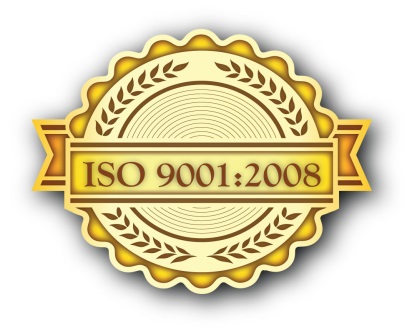 MÜŞTERİ ( Hizmet Alan )
Kurum tarafından sunulan hizmetten yararlanan kişi, kurum ve kuruluşlar müşteridir.

MÜŞTERİ MEMNUNİYETİ ( Hizmet Alan Memnuniyeti )
 Müşterinin şartlarının yerine getirildiğinin ,müşteri tarafından algılanma (memnuniyet) derecesidir. Müşteri taleplerinin yasal mevzuat çerçevesinde en etkin bir şekilde karşılanmasıdır.
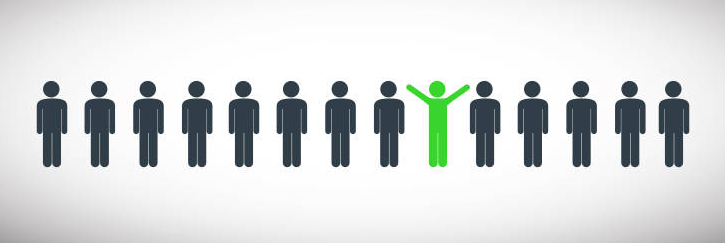 5
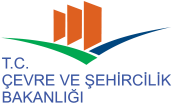 TS EN ISO 9001:2008 Kalite Yönetim Sistemi Kurum İçi Bilgilendirme Eğitimi
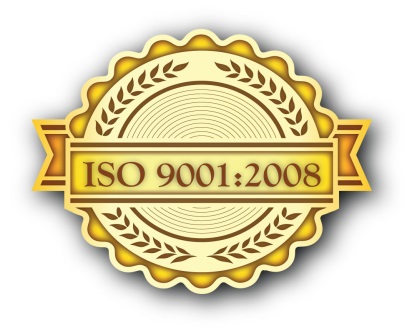 KALİTE POLİTİKASI 

Bir kuruluşun üst yönetimi tarafından çalışmalara yön vermesi, tüm çalışanların aynı bakış açısı ile hizmet vermesi ve kurum kültürü sağlamak amacıyla oluşturulan stratejilerdir.
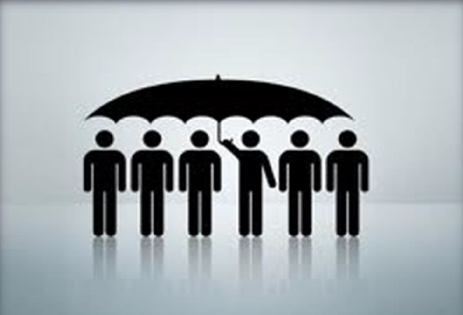 6
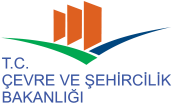 TS EN ISO 9001:2008 Kalite Yönetim Sistemi Kurum İçi Bilgilendirme Eğitimi
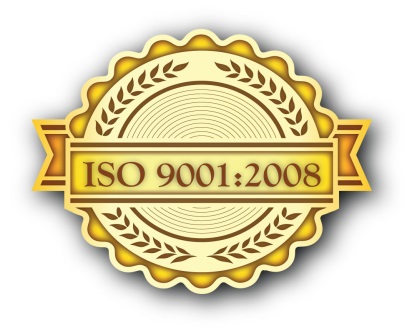 KALİTE POLİTİKAMIZ

Sürdürülebilir Kalkınma İlkeleri Kapsamında;
Çevreyi Korumak ve Yaşam Kalitesi Yüksek Mekanlar Oluşturmak;
Yerleşmeye, Çevreye ve Yapılaşmaya dair Yönetim Planları Hazırlayarak Uygulamaları İzlemek ve Denetlemek,
Kalite Yönetim Sistemi Standardının Şartlarına Uyarak Etkinliğini Sürekli İyileştirmek,
Yasal Şartlar Doğrultusunda Hizmet Alanların Beklenti ve İhtiyaçlarını Karşılayarak Memnuniyetlerini Arttırmaktır.
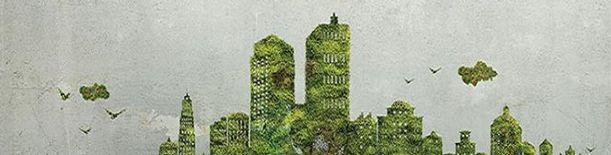 7
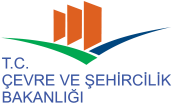 TS EN ISO 9001:2008 Kalite Yönetim Sistemi Kurum İçi Bilgilendirme Eğitimi
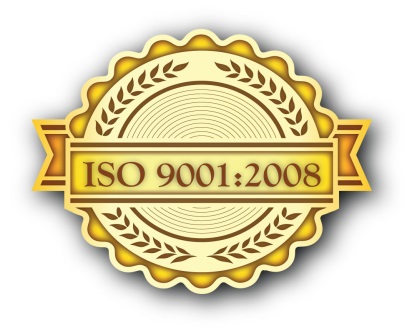 Bakanlığımız 81 Çevre ve Şehircilik İl Müdürlüklerinde TS EN ISO 9001 Kalite Yönetim Sistemi kurulmuş olup belgelendirme işlemleri tamamlanmış ve 09.06.2015 tarihi itibarıyla Kalite Yönetim Sistemi Belgesi almaya hak kazanmıştır.
Taşra teşkilatında Kalite Yönetim Sistemi ile uygulamalarda birlik ve kontrol sağlanarak kaliteyi yükseltmek amaçlanmaktadır.
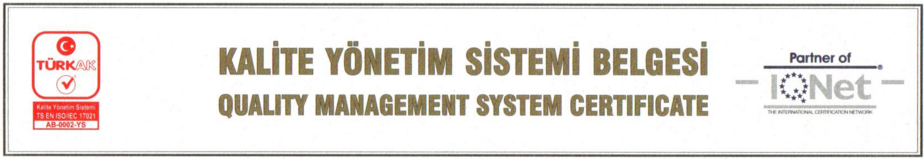 8
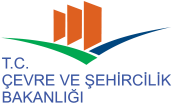 TS EN ISO 9001:2008 Kalite Yönetim Sistemi Kurum İçi Bilgilendirme Eğitimi
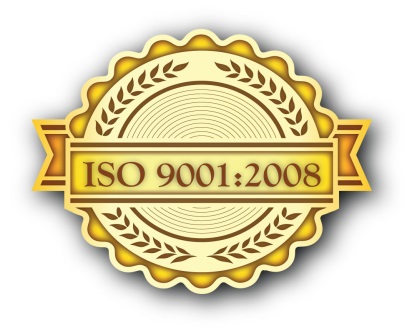 KALİTE YÖNETİM SİSTEMİ 

Kalite Yönetim Sistemi, bir kuruluşu kalite açısından yönlendiren ve kontrol eden bir sistemidir.
Bir kuruluşu başarılı bir şekilde çalıştırmak için, sistematik ve şeffaf bir şekilde yönetmek ve kontrol etmek gereklidir.
9
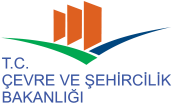 TS EN ISO 9001:2008 Kalite Yönetim Sistemi Kurum İçi Bilgilendirme Eğitimi
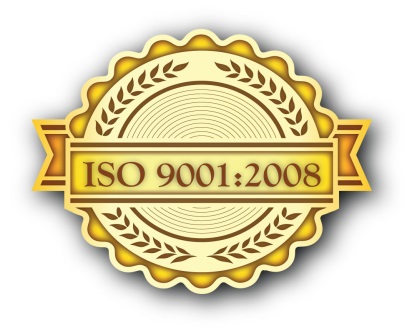 10
Kalite Yönetim Sistemi Dokümantasyonu
Kalite politikası ve amaçları ile ilgili  standarda uygun kalite sistemini açıklar
Kalite sistem unsurlarının uygulanması için gereksinim duyulan fonksiyonel birimlerin faaliyetlerini açıklar
Detaylı İş Dokümanlarından oluşur
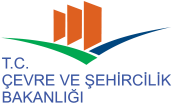 TS EN ISO 9001:2008 Kalite Yönetim Sistemi Kurum İçi Bilgilendirme Eğitimi
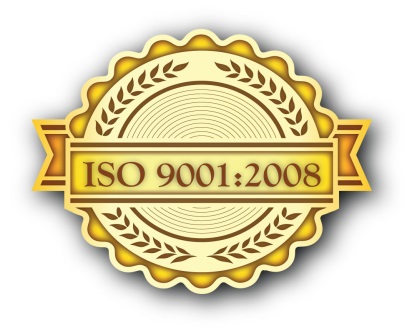 KALİTE EL KİTABI

Bir kalite sisteminin oluşturulması ve uygulanmasında 
kullanılan temel doküman “Kalite El Kitabı” dır. 
KALİTE EL KİTABININ AMACI, sistemin uygulanması ve bunun sürekliliğinde kalıcı bir referans olmasıdır. Bir eğitim aracı olan bu doküman, yeni işe alınan personelin işletmeye ve işine uyumunu sağladığı gibi personelin tümünü kalite üzerinde eğittiği için verimliliği arttıracaktır. Kısacası bu kitap, bir kurum/kuruluş ve işletmenin “Kalite Vitrini” dir.
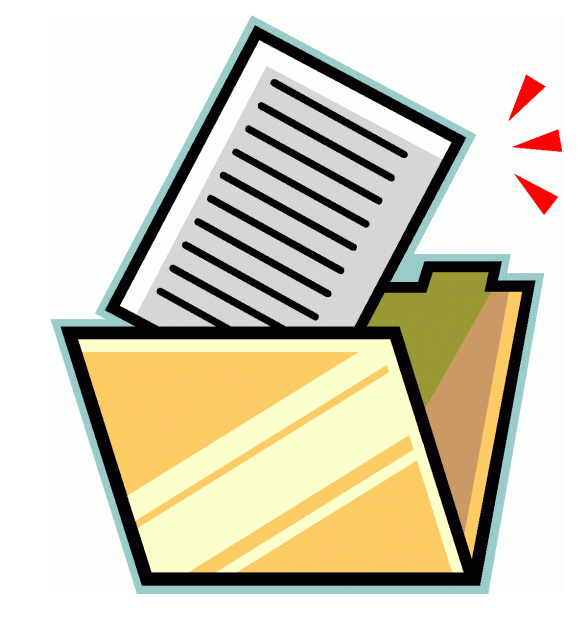 12
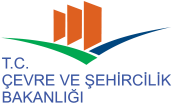 TS EN ISO 9001:2008 Kalite Yönetim Sistemi Kurum İçi Bilgilendirme Eğitimi
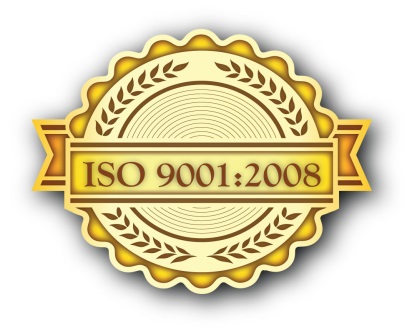 Kalite yönetim sistemi
13
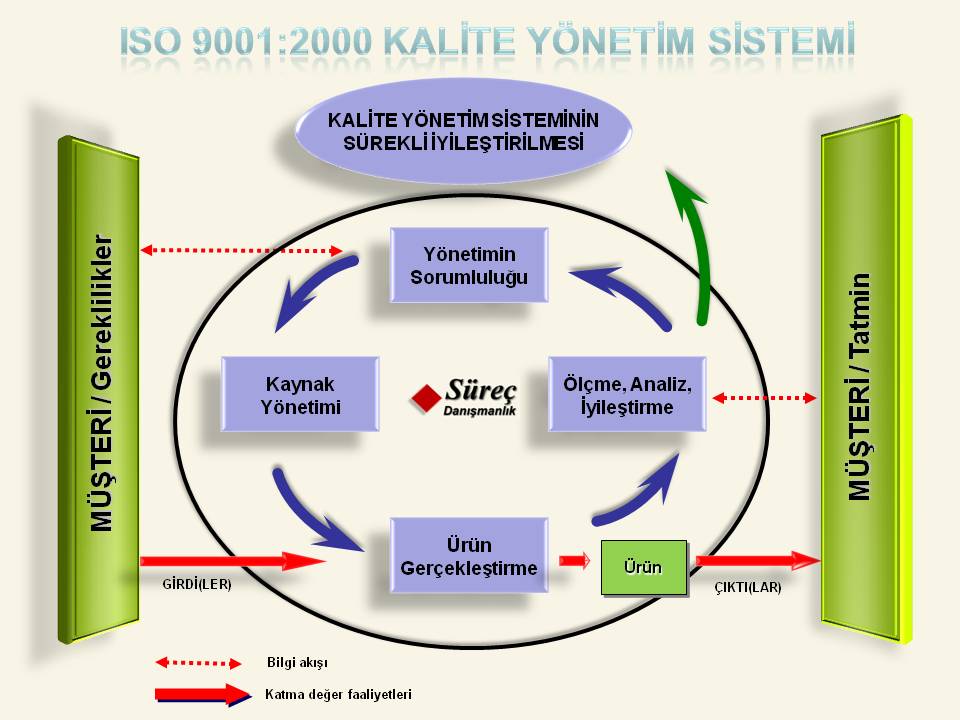 TS EN ISO 9001 2008
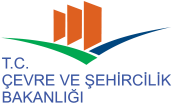 TS EN ISO 9001:2008 Kalite Yönetim Sistemi Kurum İçi Bilgilendirme Eğitimi
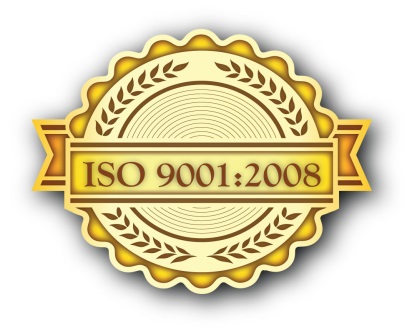 YÖNETİMİN SORUMLULUĞU

Üst yönetim, tanımlanan kalite yönetim sisteminin;
Uygulanması, 
Geliştirilmesi, 
Etkinliğinin ve sürekliliğinin sağlanması konusunda taahhütlerinin ve sorumluluğunun gereklerini yerine getirmelidir. 

KAYNAK YÖNETİMİ

Hizmet alanların memnuniyetinin sağlanması amacıyla ortaya çıkan personel, çalışanların bilgi, beceri ve yeteneklerinin geliştirilmesi için gerekli olan eğitimler, proses teçhizatı dahil alt yapı kaynak ihtiyaçları, İl Müdürlükleri Üst Yönetimi ve Bakanlıkça temin edilir.
15
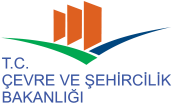 TS EN ISO 9001:2008 Kalite Yönetim Sistemi Kurum İçi Bilgilendirme Eğitimi
ÜRÜN/HİZMET GERÇEKLEŞTİRMESİ

Hizmet süreçlerinin gerçekleştirilebilmesi için ihtiyaç duyulan prosesler belirlenmeli ve uygulamalar için gerekli dokümanlar (Süreç Kartları ve benzeri tüm dokümanlar) plânlanarak geliştirmelidir. 

ÖLÇME, ANALİZ VE İYİLİŞTİRME
Yapılan kontroller ile hizmet faaliyetlerinin etkinliği ölçülmektedir. Sonuçlar analiz edilmekte ve karar verilmesi halinde iyileştirme faaliyetleri uygulanmaktadır.
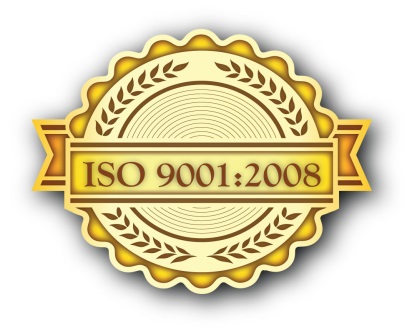 16
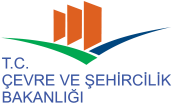 TS EN ISO 9001:2008 Kalite Yönetim Sistemi Kurum İçi Bilgilendirme Eğitimi
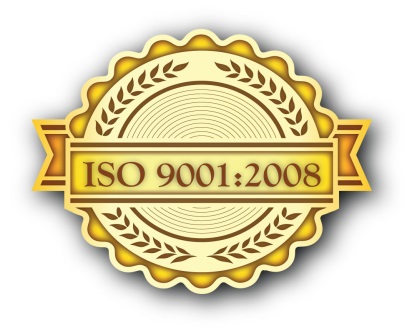 KALİTE YÖNETİM SİSTEMİNİN 
KURUMA KATKISI

İşlerin standartlaştırılmasını,
Kişiye bağımlılığın en aza indirgenmesini,
Yeni çalışanların uyum süresinin azaltılmasını,
Aynı, ölçülebilir, karşılaştırılabilir metrikler üzerinden değerlendirmeyi,
Önleyici faaliyetlerin kurum kültürüne kazandırmayı,
Sağlıklı bilgi akışını sağlar.
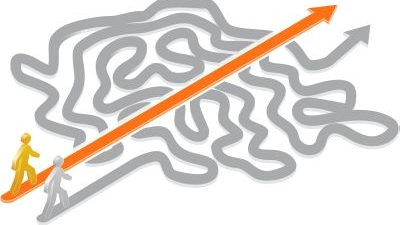 17
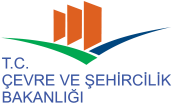 TS EN ISO 9001:2008 Kalite Yönetim Sistemi Kurum İçi Bilgilendirme Eğitimi
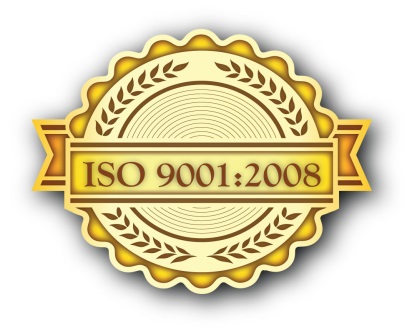 KALİTE YÖNETİM SİSTEMİNİN GETİRDİĞİ 
BAŞLICA SORUMLULUKLAR

İyileştirme çalışmalarına katılım(Düzeltici/Önleyici Faaliyetler)
Uygunsuzluğun bildirimi(Uygun Olmayan Ürün/Hizmetin Kontrolü)
Kayıtların Korunması
İzleme Ölçme Donanımlarının Kalibrasyonu
İzleme Ölçme(İç Tetkik, Yönetimin Gözden Geçirmesi, Veri Analizi, Memnuniyet İzleme, Süreç Performanslarının Takibi)
Eğitimlere Katılım
18
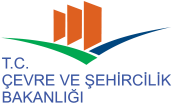 TS EN ISO 9001:2008 Kalite Yönetim Sistemi Kurum İçi Bilgilendirme Eğitimi
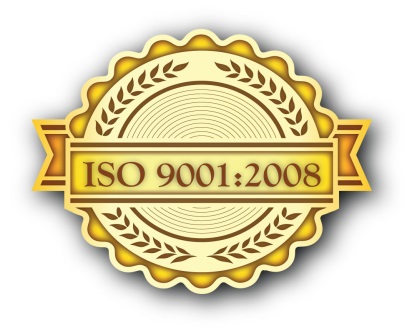 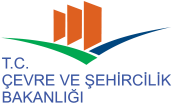 TS EN ISO 9001:2008 Kalite Yönetim Sistemi Kurum İçi Bilgilendirme Eğitimi
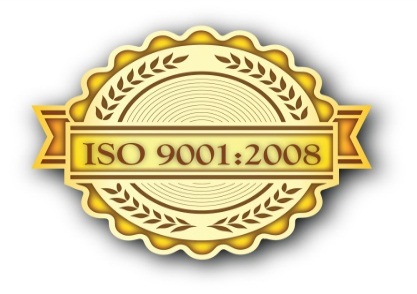 DOKÜMAN NEDİR
KALİTE YÖNETİM SİSTEMİNİN BİR PARÇASINI AÇIKLAYAN YA DA BU SİSTEME DESTEK VEREN, YAZIYA DÖKÜLMÜŞ İÇ VE DIŞ KAYNAKLI BİLGİDİR
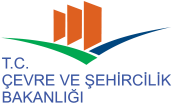 TS EN ISO 9001:2008 Kalite Yönetim Sistemi Kurum İçi Bilgilendirme Eğitimi
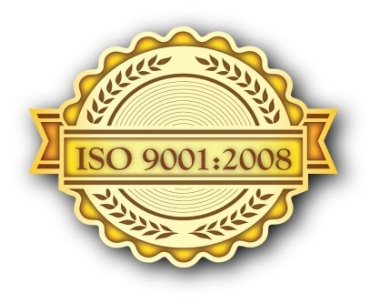 Dokümantasyon Ne SaGlar?
►Düşüncelerimizi gösterir; 
               Planlar, Hedefler
►Yaptıklarımızı gösterir;
                Talimat, Prosedür, Formlar
►Gelişmemizi gösterir; 
                Revizyon, İstatistik, Raporlar
►Objektif delillerdir!
 			Komite/ Kurul  kararları
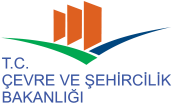 TS EN ISO 9001:2008 Kalite Yönetim Sistemi Kurum İçi Bilgilendirme Eğitimi
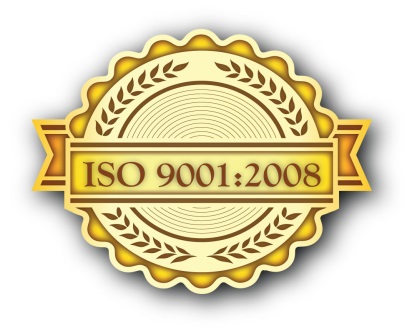 PROSEDÜR 

Bir faaliyeti veya prosesi icra etmek için belirlenen yol olarak 
tanımlanabilir.
Prosedür şu soruların cevabıdır:
Ne gerçekleştirilecek?
Neden gerçekleştirilecek?
Nerede kontrol edilecek?
Kim faaliyet/kontrolden sorumludur?
Nasıl gerçekleşecek/kontrol edilecek?
Ne zaman gerçekleştirilecek/kontrol edilecek?
22
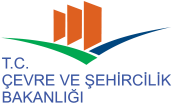 TS EN ISO 9001:2008 Kalite Yönetim Sistemi Kurum İçi Bilgilendirme Eğitimi
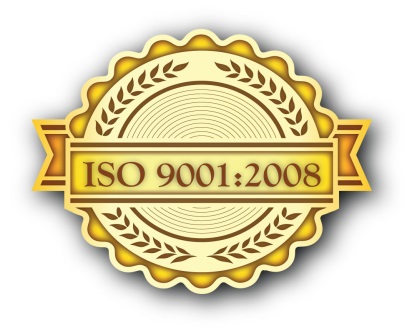 23
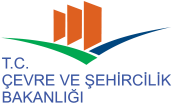 TS EN ISO 9001:2008 Kalite Yönetim Sistemi Kurum İçi Bilgilendirme Eğitimi
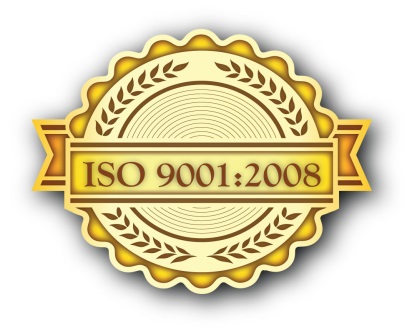 Proses (Süreç)

Kaynakları kullanarak, girdileri çıktılara dönüştüren birbirleriyle ilgili veya etkileşimli faaliyetler takımı olarak tanımlanmaktadır. 
Ürün/Hizmet ise bir prosesin sonucudur.
Yönetim Sistemimizde kullanılan süreç yaklaşımı;
Müşteri ( Hizmet Alan ) beklenti ve ihtiyaçları ile yasal şartların anlaşılması ve yerine getirilmesi, 
Süreç performans ve etkinliğinin sonuçlarının elde edilmesi, 
Objektif verilere dayandırılan süreçlerin sürekli iyileştirilmesi dikkate alınarak meydana getirilmiştir.
24
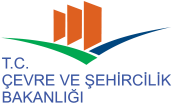 TS EN ISO 9001:2008 Kalite Yönetim Sistemi Kurum İçi Bilgilendirme Eğitimi
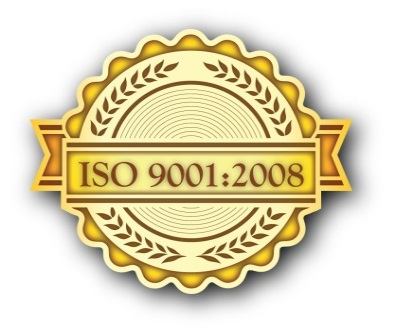 PROSES
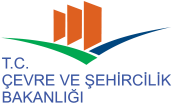 TS EN ISO 9001:2008 Kalite Yönetim Sistemi Kurum İçi Bilgilendirme Eğitimi
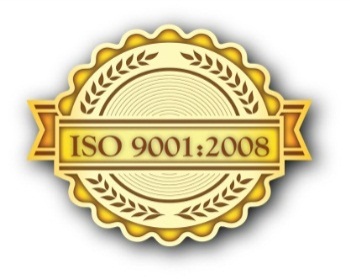 Proseslerin İzlenmesi ve Ölçülmesi
Belirlenen süreçlerin etkinliklerinin sağlanması amacıyla performans parametreleri ve kontrol kriterleri, Süreç Kartları içerisinde tanımlanmıştır.
Her süreç için performans kriterleri Birim Kalite Sorumluları tarafından izlenerek ölçülmektedir. Ölçüm sonuçları Süreç İzleme Planında belirtilen periyotlarda Kalite Yönetim Temsilcisi’ne iletilir. Ayrıca Kalite Yönetim Temsilcisi performans sonuçlarını İl Müdürü ile görüştükten sonra Bakanlık Kalite Koordinatörlüğüne iletir.
26
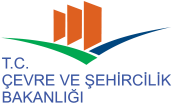 TS EN ISO 9001:2008 Kalite Yönetim Sistemi Kurum İçi Bilgilendirme Eğitimi
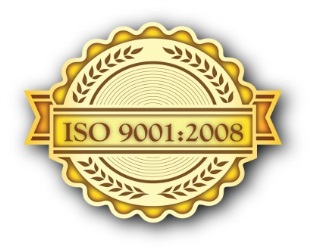 DÜZELTİCİ FAALİYET 
Saptanan bir uygunsuzluğun sebebini veya istenmeyen durumu yok etmek için yapılan faaliyettir.

Kuruluş, uygunsuzlukların nedenlerini gidermek ve tekrarlarını önlemek için tedbirler almalıdır. 

Uygunsuzluk meydana geldikten sonra yapılır.

Bu amaçla dokümante edilmiş bir prosedür oluşturulmalıdır.
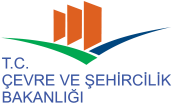 TS EN ISO 9001:2008 Kalite Yönetim Sistemi Kurum İçi Bilgilendirme Eğitimi
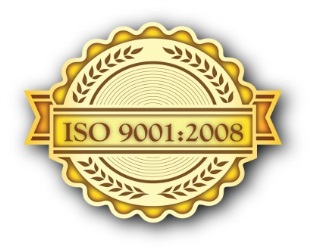 Önleyici Faaliyet
Potansiyel uygunsuzluğun sebebini veya istenmeyen potansiyel durumun bertaraf edilmesi için yapılan faaliyettir.

Kuruluş, oluşmalarını önlemek amacıyla potansiyel uygunsuzlukların nedenlerini gidermek için tedbirleri belirlemelidir.

Uygunsuzluk meydana gelmeden önce yapılır.

Bu amaçla dokümante edilmiş bir prosedür oluşturulmalıdır.
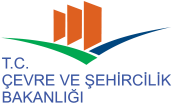 TS EN ISO 9001:2008 Kalite Yönetim Sistemi Kurum İçi Bilgilendirme Eğitimi
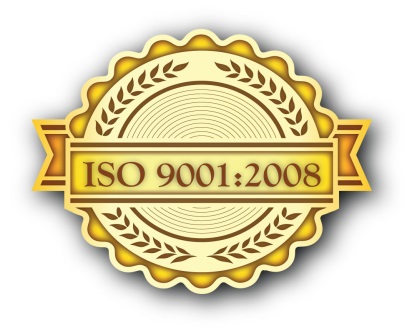 KALİTE YÖNETİM SİSTEMİ KAPSAMINDA İL 
MÜDÜRLÜĞÜMÜZDE GERÇEKLEŞEN 
2016 DEĞERLERİ  ve 
2017 BELİRLENEN HEDEFLER
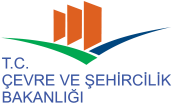 TS EN ISO 9001:2008 Kalite Yönetim Sistemi Kurum İçi Bilgilendirme Eğitimi
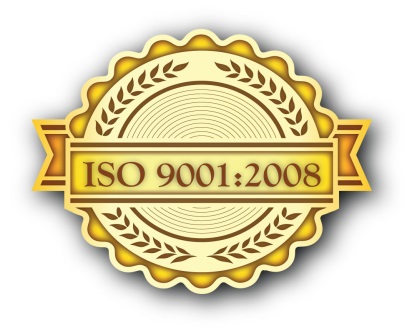 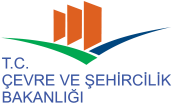 TS EN ISO 9001:2008 Kalite Yönetim Sistemi Kurum İçi Bilgilendirme Eğitimi
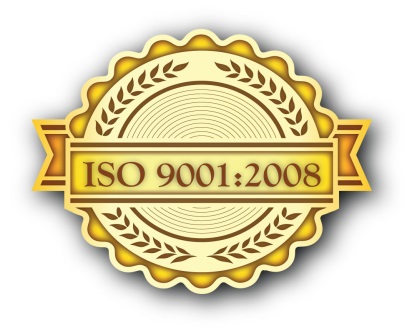 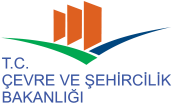 TS EN ISO 9001:2008 Kalite Yönetim Sistemi Kurum İçi Bilgilendirme Eğitimi
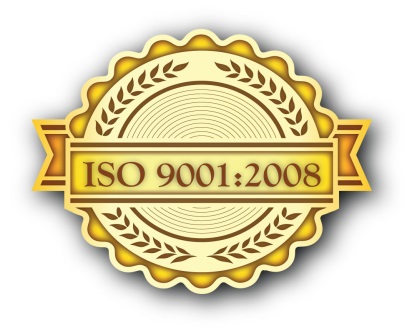 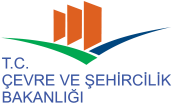 TS EN ISO 9001:2008 Kalite Yönetim Sistemi Kurum İçi Bilgilendirme Eğitimi
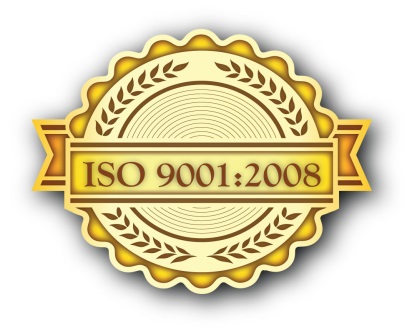 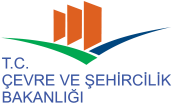 TS EN ISO 9001:2008 Kalite Yönetim Sistemi Kurum İçi Bilgilendirme Eğitimi
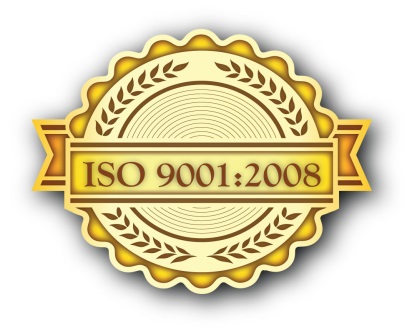 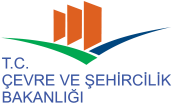 TS EN ISO 9001:2008 Kalite Yönetim Sistemi Kurum İçi Bilgilendirme Eğitimi
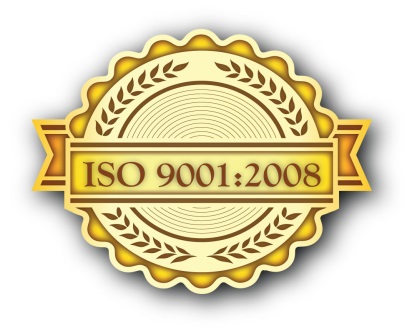 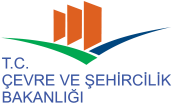 TS EN ISO 9001:2008 Kalite Yönetim Sistemi Kurum İçi Bilgilendirme Eğitimi
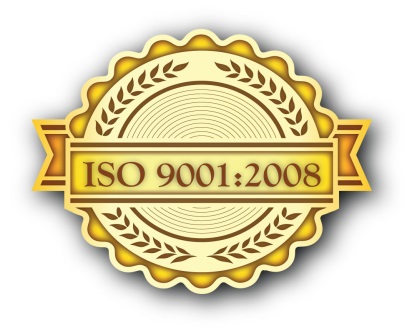 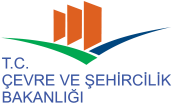 TS EN ISO 9001:2008 Kalite Yönetim Sistemi Kurum İçi Bilgilendirme Eğitimi
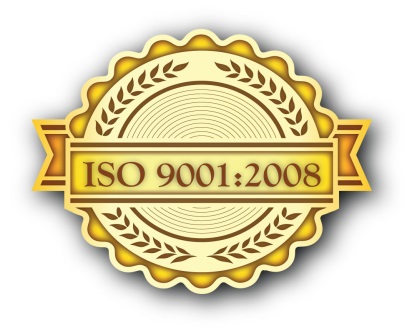 KARABÜK İL GENELİ MEMNUNİYET DURUMU 

HİZMET ALAN MEMNUNİYET ORANI 2015  = %86,84
PERSONEL MEMNUNİYET ORANI 2015 = %72,8
HİZMET ALAN MEMNUNİYET ORANI 2016 = %90,98
PERSONEL MEMNUNİYET ORANI 2016 = %69,1
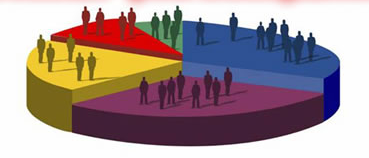 37
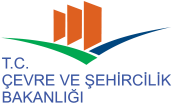 TS EN ISO 9001:2008 Kalite Yönetim Sistemi Kurum İçi Bilgilendirme Eğitimi
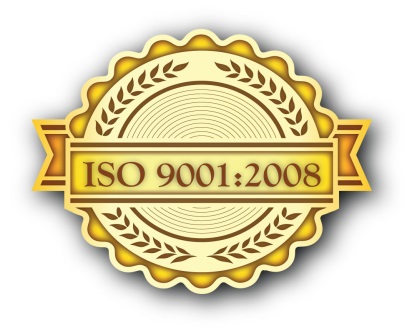 İÇ TETKİK
Kalite Yönetim Sisteminin planlanmış düzenlemelere göre etkin 
olarak uygulanıp uygulanmadığının sistematik ve tarafsız olarak
tetkiki amacıyla yılda en az bir kez iç tetkikler yapılmaktadır. 
Tetkik kriterlerinin kapsamı, sıklığı, metotları İç Tetkik Prosedüründe detaylandırılmıştır. 
Tetkiklerin ve tetkik sonuçlarının kayıtları muhafaza edilmelidir.
Tetkik edilen alandan sorumlu yönetim, tespit edilmiş uygunsuzlukların ve bunların nedenlerinin ortadan kaldırılması için gerekli düzeltici faaliyetlerin gerçekleştirilmesini güvence altına almalıdır.
38
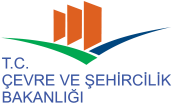 TS EN ISO 9001:2008 Kalite Yönetim Sistemi Kurum İçi Bilgilendirme Eğitimi
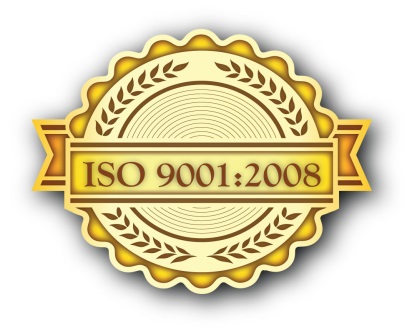 2017 yılı İç Tetkiklerinin ve TSE tarafından gerçekleştirilecek Gözetim Tetkiklerinin Nisan-Mayıs ayı içerisinde yapılması planlanmaktadır.
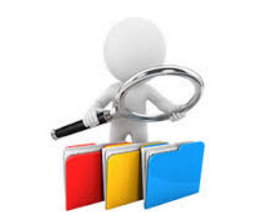 39
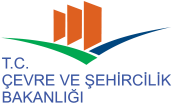 TS EN ISO 9001:2008 Kalite Yönetim Sistemi Kurum İçi Bilgilendirme Eğitimi
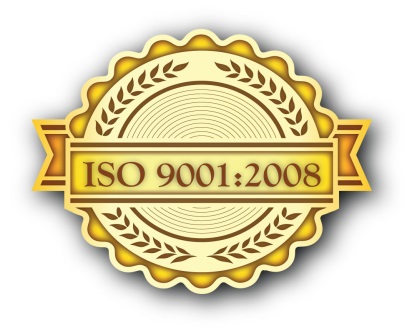 Yönetimin Gözden Geçirmesi 
Üst Yönetim, uygulanmakta olan Yönetim Sisteminin uygunluğunu,
yeterliliğini ve etkinliğini değerlendirmek ve ayrıca hedeflere ne derece ulaşıldığını değerlendirmek için yılda en az bir kez gözden geçirme toplantıları yapmaktadır. YGG toplantısının gündemi
Tetkiklerin sonuçları,
Müşteri geri beslemeleri,
Proses performansı ve ürün uygunluğu,
Önleyici ve düzeltici faaliyetlerin durumu,
İyileştirme için öneriler.
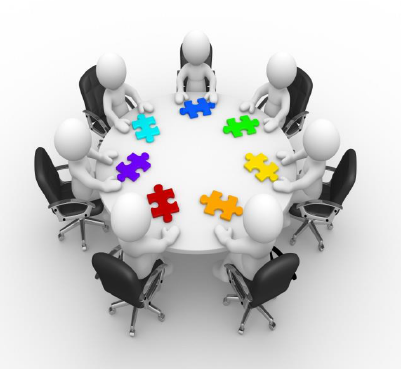 40
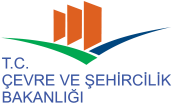 TS EN ISO 9001:2008 Kalite Yönetim Sistemi Kurum İçi Bilgilendirme Eğitimi
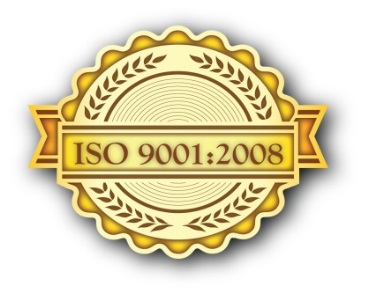 Kalite Yönetim Sistemi kapsamında yürütülen çalışmalarda 
kullanılmak üzere Bakanlık bünyesinde web sitesi oluşturulmuştur.
Kalite Yönetim Sistemine dair tüm dokümantasyon bu sitede yayımlanmaktadır.
Web sayfasına aşağıdaki linkten erişilebilir.

       http://www.csb.gov.tr/projeler/kys/
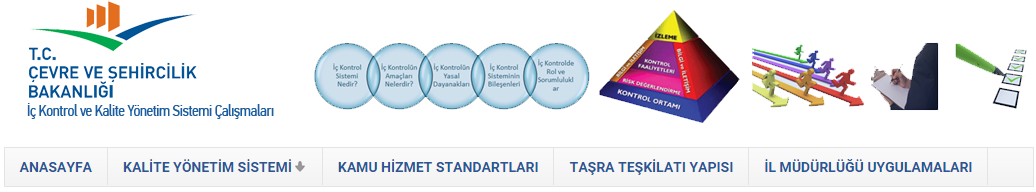 41
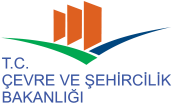 TS EN ISO 9001:2008 Kalite Yönetim Sistemi Kurum İçi Bilgilendirme Eğitimi
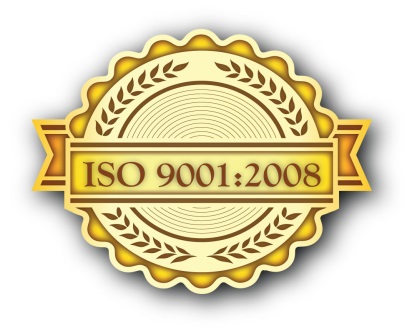 KALİTENİN
HATA BULMA DEĞİL, 
HATA ÖNLEME SANATI 
OLDUĞU UNUTULMAMALIDIR.
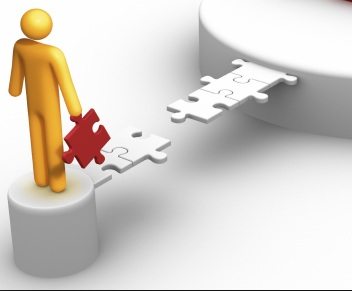 42
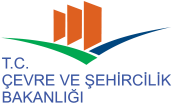 TS EN ISO 9001:2008 Kalite Yönetim Sistemi Kurum İçi Bilgilendirme Eğitimi
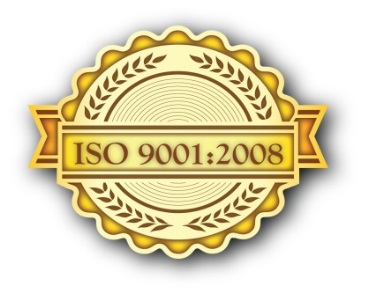 KATILIMINIZ İÇİN TEŞEKKÜRLER.
43